Lorem Ipsum lorem ipsum
Lorem Ipsum Lorem Ipsum Lorem Ipsum Lorem Ipsum
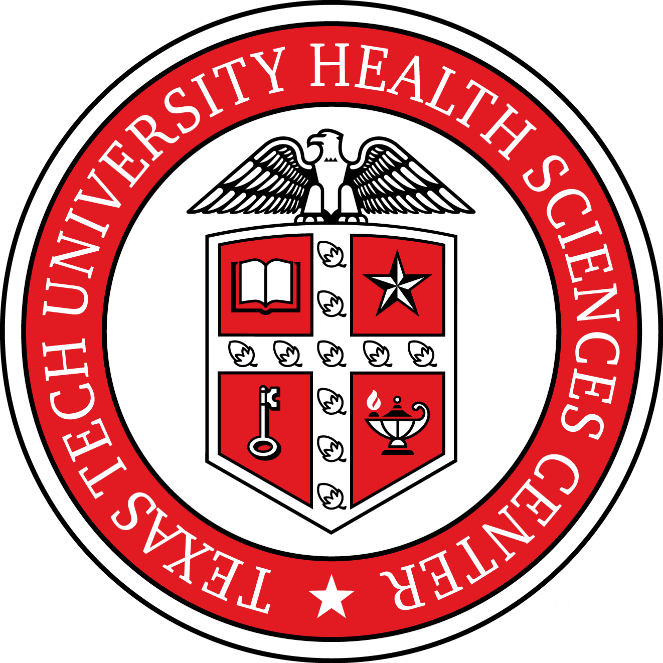 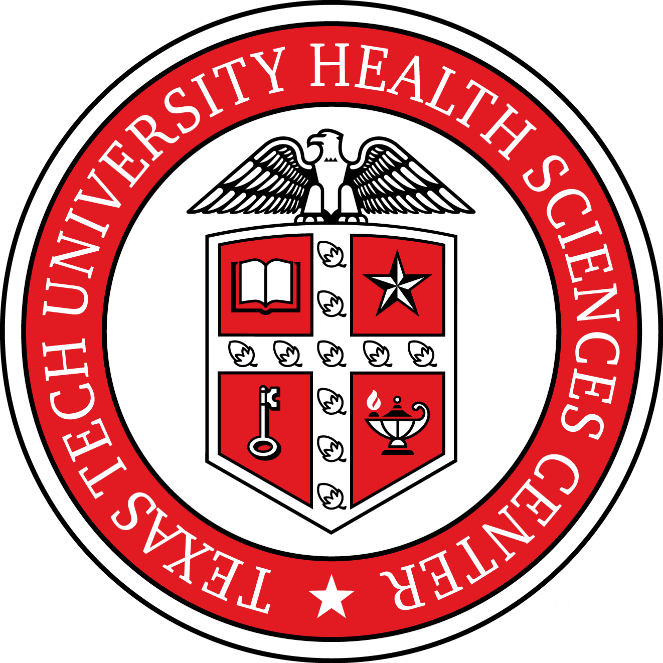 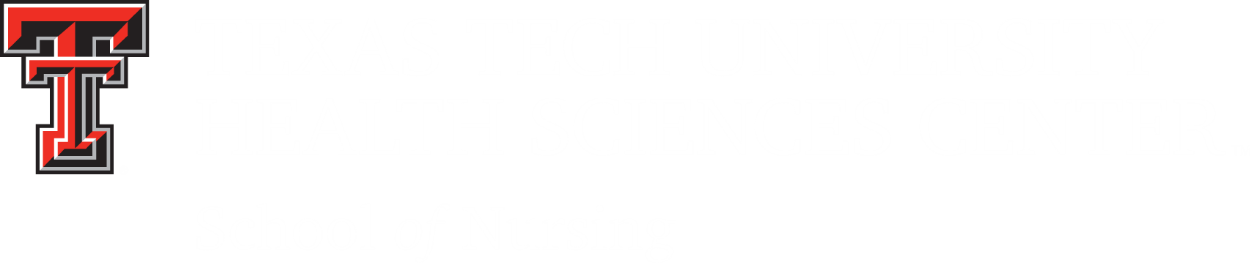 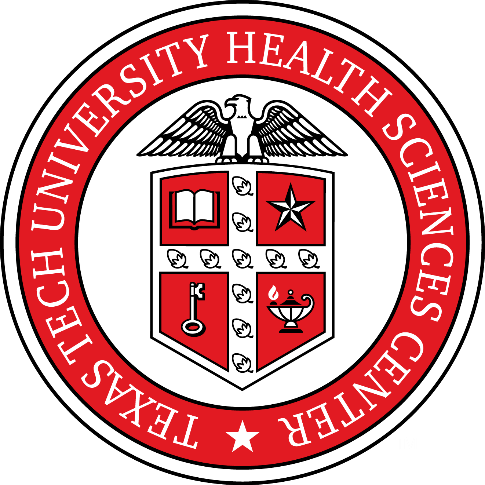 Images
Conclusion
Introduction
Discussion
Lorem ipsum dolor sit amet, consectetur adipiscing elit. Mihi quidem Antiochum, quem audis, satis belle videris attendere. Quae diligentissime contra Aristonem dicuntur a Chryippo. Illum mallem levares, quo optimum atque humanissimum virum, Cn. Duo Reges: constructio interrete. Si longus, levis;Habes, inquam, Cato, formam eorum, de quibus loquor, philosophorum. Dolere malum est: in crucem qui agitur, beatus esse non potest. Quorum sine causa fieri nihil putandum est.
Lorem ipsum dolor sit amet, consectetur adipiscing elit. Mihi quidem Antiochum, quem audis, satis belle videris attendere. Quae diligentissime contra Aristonem dicuntur a Chryippo. Illum mallem levares, quo optimum atque humanissimum virum, Cn. Duo Reges: constructio interrete. Si longus, levis;Habes, inquam, Cato, formam eorum, de quibus loquor, philosophorum. Dolere malum est: in crucem qui agitur, beatus esse non potest. Quorum sine causa fieri nihil putandum est.
Lorem ipsum dolor sit amet, consectetur adipiscing elit. Mihi quidem Antiochum, quem audis, satis belle videris attendere. Quae diligentissime contra Aristonem dicuntur a Chryippo. Illum mallem levares, quo optimum atque humanissimum virum, Cn. Duo Reges: constructio interrete. Si longus, levis;Habes, inquam, Cato, formam eorum, de quibus loquor, philosophorum. Dolere malum est: in crucem qui agitur, beatus esse non potest. Quorum sine causa fieri nihil putandum est.
Results
References
Method
Charts
Lorem ipsum dolor sit amet, consectetur adipiscing elit. Mihi quidem Antiochum, quem audis, satis belle videris attendere. Quae diligentissime contra Aristonem dicuntur a Chryippo. Illum mallem levares, quo optimum atque humanissimum virum, Cn. Duo Reges: constructio interrete. Si longus, levis;Habes, inquam, Cato, formam eorum, de quibus loquor, philosophorum. Dolere malum est: in crucem qui agitur, beatus esse non potest. Quorum sine causa fieri nihil putandum est.
Lorem ipsum dolor sit amet, consectetur adipiscing elit. Mihi quidem Antiochum, quem audis, satis belle videris attendere. Quae diligentissime contra Aristonem dicuntur a Chryippo. Illum mallem levares, quo optimum atque humanissimum virum, Cn. Duo Reges: constructio interrete. Si longus, levis;Habes, inquam, Cato, formam eorum, de quibus loquor, philosophorum. Dolere malum est: in crucem qui agitur, beatus esse non potest. Quorum sine causa fieri nihil putandum est.
Lorem ipsum dolor sit amet, consectetur adipiscing elit. Mihi quidem Antiochum, quem audis, satis belle videris attendere. Quae diligentissime contra Aristonem dicuntur a Chryippo. Illum mallem levares, quo optimum atque humanissimum virum, Cn. Duo Reges: constructio interrete. Si longus, levis;Habes, inquam, Cato, formam eorum, de quibus loquor, philosophorum. Dolere malum est: in crucem qui agitur, beatus esse non potest. Quorum sine causa fieri nihil putandum est.